Overviews of Health 
Colleges
1- College  of Medicine
University of Hail was officially established by Royal Decree on 30 Rabi II, 1426H (7 June 2005). 
	The university started by five colleges: 
College of Medicine & Medical Sciences 
College of Sciences
College of Engineering 
College of Computer Science & Engineering 
Community College
The College Currently Offer Undergraduate Program
Bachelor Degree Of Medicine And Surgery  

The College Also Concluded Many Agreements & Cooperation With Different Universities In France, America And Canada

The Curriculum Overall Objectives
The medical college of Hail University operates an integrated system-based. 
The degree extends over five years; 
First year for Health Colleges, 
second and third year  preclinical
fourth, fifth and sixth) years clinical
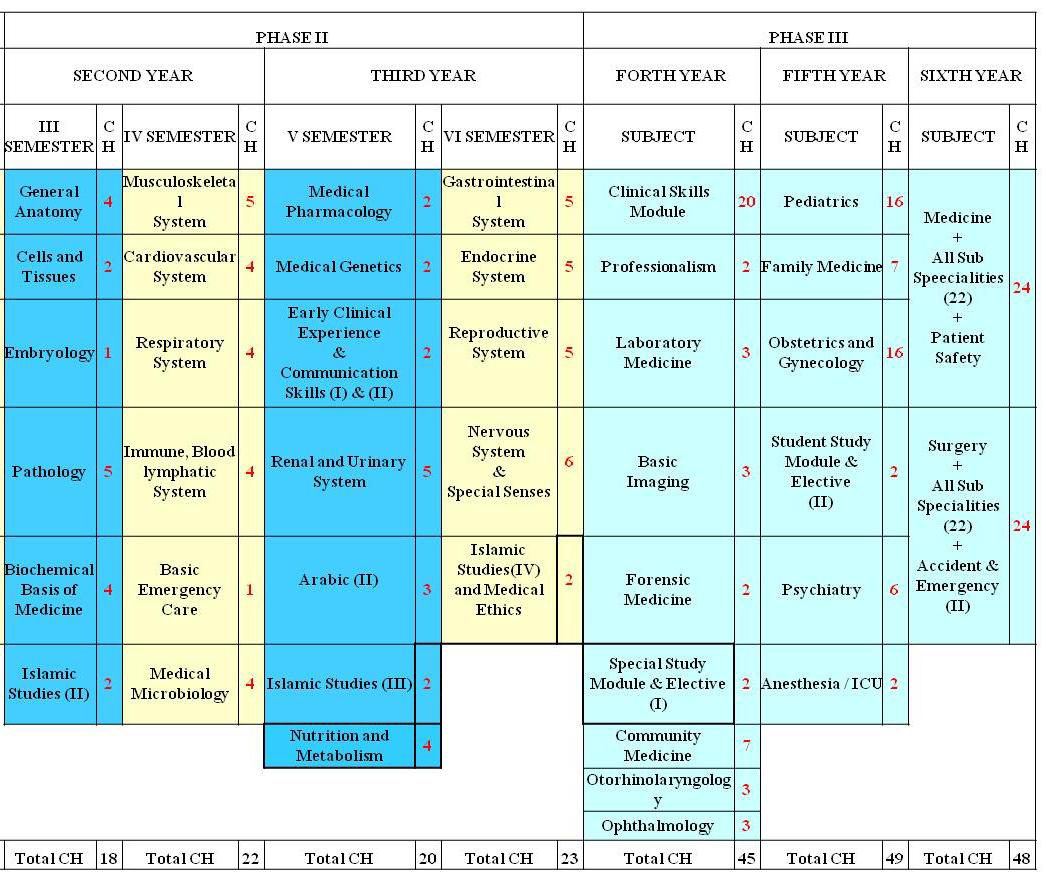 2. College of Applied Medical Sciences
The College System
The Studying Consist Of 3 Phases:                                  

First Phase:   Preparatory Year
Second Phase: Consist Of 2nd & 3rd Year 
The Teaching Follow The Semester System Within One Year System. 
The 3rd Phase Consist Of 4th Year Most Of The Courses  -Practical Training- On Their Specification. Mainly On Hospitals On The Basis Of Semester System Within The Year System.
Follow This By Fifth Year Which Is Compulsory For All The Students.
 It Is    INTERNSHIP YEAR
College Mission
The college aims to be one of the pioneer colleges in education field to solved health problem using modern techniques for scientific research to  raise efficiency level on diagnostic and contribute on medication through the different specialization in the applied medical science. The college is produce qualified graduates capable to raise, develop level of healthcare on both regional and national level.
College Objective
Graduate national caders cover the medical work marketing, specialized with scientific skill, practical, researches know very well the meaning of job respect, capable to implement all duties should do in their  applied medical, Follow up all the needs in the medical work market to save the specialization which cover this needs. 
Develop capability on research field by establishing very competent level on scientific research and conserve on that in health and disease   
Establishment of higher  education program. (Master & PhD ) in all college specialization
Collaboration with Ministry of Health to empower those with health Diploma to upgrade it to Bsc.   
The college seeks to achieve the global level on the different department reliance on the academic basis
College Department
Clinical Nutrition
Physic-Therapy
Diagnostic Radiology.
clinical Laboratory Science
The College Consist Of Four Department Available For Both Male And Female As Follow:
Future Vision
The College Hope To Establish New Departments As The Requirement Of The Market For Medical Work As Follow:
Optics Departmentقسم البصريات.

Clinical Of Vocal Defect And Auditory قسم علاج علل النطق والسمع .

Dep. Of First Aids Technology قسم تقنية الإسعافات الأولية.
Hematology Lab
Blood Bank and Blood Transfusion Lab
Background About The Department In The College
Pathology, Tissue and  cells
Clinical Laboratory Department
The Graduate Student Can Work On One Of Medical Laboratory Fields:
Microbiology Lab
Clinical Chemistry Lab.
Biology Lab.
Immunology Lab.
Cardiac and Blood Vessels Angiography
Diagnostic Radiology
Urinary System
Nerves System
Include All The Diagnostic  And Therapeutic Radiological Procedures
Different Radiological Procedures For Pediatric
Magnetic Resonance Image  - MRI  -
Mammography   - For Breast -
Ultra-Sound and Nuclear Medicine
Gastro- intestinal Tract
Physiotherapy department
Physiotherapy help in the development of the health care, avoid the illness complication and minimize its impact. The specialist in physiotherapy provide medical services to patient on scientific safety method and collaborate with doctors as team work. The specialization of physiotherapy consider as wide spread  and request on world level
Clinical Nutrition Dept.
It was established in 1424 H / 2003 G to prepare graduates trained in nutrition and dietetics to satisfy the needs of the country. The purpose is to enhance the nutritional well-being and health of individuals, families, and populations through the promotion of scholarship in human nutrition and dietetics. The first batch of female students admitted to the BSc. program of Clinical Nutrition was in 1425 H /2005 G.
Second Year Courses in the college as follow:Clinical Laboratory Dept.
Biochemistry 
Hematology  
Heredity and Micro    
Basic Immunology  
Biostatistics 
Arabic Language  
Biochemistry   
Medical Instrument
Anatomy 
Physiology 
Islamic Culture  
Laboratory Skills
Diagnostic Radiology
Radio-Anatomy تشريح إشعاعي 
Medical Nuclo-physics فيزياء الطب النووي 
Biostatistics الإحصاء الحيوي 
Registration of photo تسجيل الصور
Radiation Techniques تقـنيات إشعاعية 
Medical Ethics and patient care أخلاقيات طبية ورعاية المريض 
Biochemistry الكيمياء الحيوية 
Physiology وظائف الأعضاء 
Anatomy  تشريح آدمي 
X-ray physics فيزياء الأشعة السينية 
Biological Rays and prevention بيولوجيا الإشعاع والوقاية من الإشعاع  
Computer and photographic method الحاسب الآلي ووسائل التصوير
Islamic culture دراسات إسلامية
Clinical Nutrition Dept.
Principles of food science & Nutrition مبادئ علم الغذاء والتغذية 
Nutrition during life cycle التغذية خلال دورة الحياة 
Nutrition and Immunology التغذية والمناعة 
Biochemistry الكيمياء الحيوية 
Anatomy تشريح 
Islamic Culture دراسات إسلامية 
Physiology وظائف الأعضاء 
Nutritional Status Assessment تقييم الحالة التغذوية 
General Pathologyعلم الأمراض  
Nutritional Biochemistryكيمياء حيوية تغذوية    
Food Safety & Hygiene صحة وسلامة الغذاء 
تغذية الطفولة والأمومة    
Arabic Language اللغة العربية
3- Faculty of Pharmacy 

College DepartmentsDEPARTMENT OF PHARMACEUTICAL CHEMISTRY DEPARTMENT OF PHARMACEUTICS  DEPARTMENT OF PHARMACOLOGICAL SCIENCESDEPARTMENT OF CLINICAL SCIENCES
College Departments    
    (1) Department Of Pharmaceutical Chemistry
     1-a. Medicinal Chemistry
     1-b. Pharmaceutical Analytical Chemistry
     1-c. Drugs Quality-control
     1-d. CHEMICAL ASPECTS OF ALTERNATIVE (Folk's) MEDICINE 
 
    (2) DEPARTMENT OF PHARMACEUTICS
 2-a. Bio-pharmacy
 2-b. Pharmaceutical Manufacturing
 2-c. Pharmaceutical Bio-technology
 2-d. Dosage Formulations & Dispensing
 2-e. Physical Testing Of Dosage Forms
3) Department Of Pharmacological Sciences
     3-a . Basic Pharmacology
     3-b.  Biochemistry
     3-c.  General Anatomy
     3-d.  General Physiology & Patho-physiology
     3-e.  Basic Toxicology
     3-f.  General Pharmacokinetic
 
 (4) Department Of Clinical Sciences
   4-a.  Pharmacy Management And Marketing
   4-b.  General Therapeutics
   4-c.  Ambulatory Medicine
   4-d.  Clinical Nutrition
   4-e.  Drugs Informatics
   4-f.  Good Clinical Practice
   4-g.  Clinical Pharmaco-dynamics 
   4-h.  In- & Out-patient Clinical Pharmacy Practice
4- Collage of Nursing
Definition Of Nursing
Nursing Includes Autonomous( self directed) And Collaborative Care Of Individuals Of All Ages , Families , Groups And Communities, Sick Or Well And In All Settings.
Nursing Includes Promotion Of Health, Prevention Of Illness, Restoring Health,  And The Care Of Ill, Disabled And Dying People.
AIMS OF NURSING
1.To Promote Health 
2.To Prevent Illness 
3.To Restore Health  
4.To Facilitate Coping With Disability Or Death
STUDY PLAN
4 Academic Years + Internship Year
CURRICULUM
22
Third Year
MEDICAL FOUNDATION TEAM
14/12/2016
23
Fourth Year
MEDICAL FOUNDATION TEAM
14/12/2016
24
Selective Courses
MEDICAL FOUNDATION TEAM
14/12/2016
25
5- FACULTY OF PUBLIC HEALTH AND HEALTH INFORMATICS
DEPARTMENTS
1. ENVIRONMENTAL HEALTH.

2. HEALTH ADMINISTRATION.

3. HEALTH INFORMATICS.
SHARED COURSES
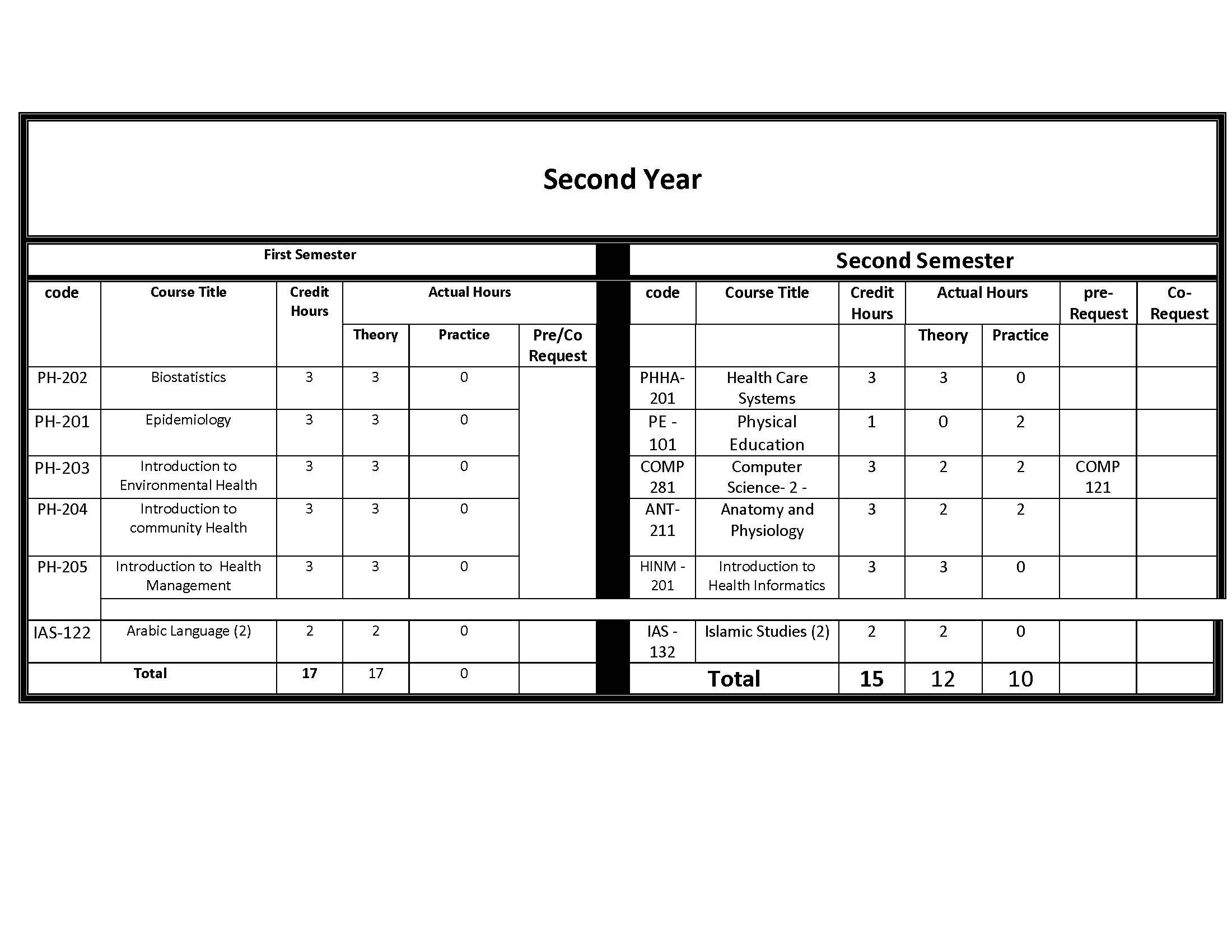 For DETAILS  
Please Visit      COLLEGE WEB SITE

http://www.uoh.edu.sa/Colleges/Public-Health/Pages/AllDepartments.aspx
6- Faculty of Dentistry
Bachelor Degree of  DENTISTRY
Six Years Study 
    (include Preparatory Year)
One Year Training
COLLEGE DEPARTMENTS
8 DEPARTMENTS
اولاً: قسم علوم الفم والأسنان الأساسية
Department of Oral and Dental Basic Sciences

ويضم هذا القسم الشعب العلمية التالية:

١. شعبة تشريح الأسنان              Dental Anatomy 
٢. شعبة أنسجة الفم                       Oral Histology
٣. شعبة أحياء الفم                           Oral Biology
٤. شعبة مواد طب الأسنان       Dental Biomaterials
ثانياً: قسم علوم الفم الإكلينيكية
Department of Oral Clinical Sciences
ويضم هذا القسم الشعب العلمية التالية:
١. شعبة أمراض الفم                 Oral Pathology
٢. شعبة طب الفم                     Oral Medicine
٣. شعبة أشعة الفم                   Oral Radiology
٤. شعبة تشخيص أمراض الفم      Oral Diagnosis
ثالثاً: قسم طب الأسنان الوقائي
 Department of Preventive Dentistry
ويضم هذا القسم الشعب العلمية التالية:
١.شعبة طب أسنان الأطفال                   Paedodontics
٢.شعبة الأنسجة المحيطة بالأسنان              Periodontics
٣.شعبة تقويم الأسنان                            Orthodontics
٤.شعبة الصحة العامة للأسنان     Dental Public Health
رابعاً: قسم العلاج التحفظي
Department of Restorative Dentistry

ويضم هذا القسم الشعبتين العلميتين التاليتين:

١.شعبة أصحاح الأسنان           Operative Dentistry
٢.شعبة علاج الجذور ولب الأسنان              Endodontics
خامساً: قسم تركيبات الأسنان
Department of Prosthodontics
ويضم هذا القسم الشعبتين العلميتين التاليتين:
١.شعبة التركيبات المتحركة      Removable Prosthodontics
٢.شعبة التركيبات الثابتة                    Fixed Prosthodontics
سادساً: قسم إعادة تأهيل الفم والوجه والفكين
Department of Oral and Maxillofacial Rehabilitation
ويضم هذا القسم الشعبتين العلميتين التاليتين:
١.شعبة جراحة الفم والوجه والفكين   Oral and Maxillofacial Surgery
٢.شعبة التحكم في الآلم                                           Pain Control
سابعاً: قسم العلوم الطبية الأساسية
Department of Basic Medical Sciences
ويضم هذا القسم الشعب العلمية التالية:
١.شعبة الكيمياء الحيوي                                    Biochemistry
٢.شعبة التشريح العامGeneral Anatomy                               
٣.شعبة علم الأنسجة والأجنة        Histology and Embryology
٤.شعبة علم وظائف الأعضاءPhysiology                               
٥.شعبة الأحياء المجهرية                                  Microbiology
٦.شعبة علم الأدويةPharmacology
ثامناً: قسم العلوم الطبية الإكلينيكية
Department of Clinical Medical Sciences

ويضم هذا القسم الشعب العلمية التالية:

١.شعبة علم الأمراض العام General Pathology        
٢.شعبة الأمراض الباطنية            General Medicine
٣.شعبة الجراحة العامة   General Surgery
أولاً: الســـنـة الأولى First yearمقررات السنة الأولى هي مقررات السنة التحضيرية المعتمدة من قبل جامعة حائل للكليات الصحية.
ثانياً:الســـــنة الثانية Second year
ثالثاً: الســـــنة الثالثة  Third year
رابعاً: الســنة الرابعة  Fourth year
خامساً: الســـــنة الخامسة  Fifth year
سادساً: الســـنة السادسة  Sixth year
The End